716408 | Sozialwiss. Methoden – How 2 do Things with Numbers
Primärdatengewinnung: Beobachten
SS 20 | KMH
Rückblick
Sekundärdaten
Meist: durch Verarbeitung aus Primärdaten gewonnen
Eigene Erstellung
Erstellung durch Dritte
Verarbeitung:
Klassifikation: 
Zuordnung zu Klasse von Dingen mit gemeinsamen Eigenschaften
Aggregation: 
Gruppierung bestehender Klassen zu neuen (→ Definition einer neuen Klasse)
Generalisierung: 
Definition Teilmengen-Beziehung zwischen Elementen verschiedener Klassen
Überblick
(Überarbeitung von: Reuber & Pfaffenbach 2005:21)
Überblick
(Überarbeitung von: Reuber & Pfaffenbach 2005:21)
Die Primärerhebung quantitativer Daten
3 zentrale Methoden:
Beobachtungsystematisches Beobachten & quant. Registrieren „relevanter“ Sachverhalte 
Nonreaktive Verfahrenquant. Erfassen einzelner Merkmale von Interesse in Texten, Bildern & Videos
Befragensystematisch gesteuerte Kommunikation zwischen Personen; basierend auf standardisierten Fragen- & Antwortenkatalog
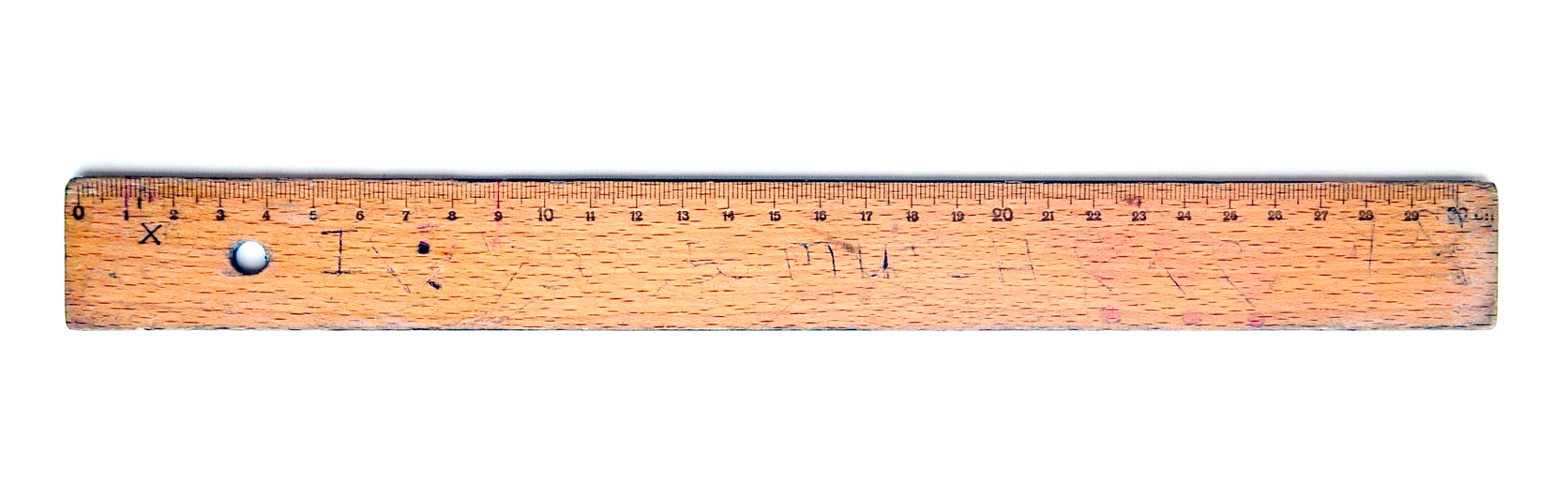 Beobachten?
Wiss. (systematische) Beobachtungsverfahren:
Dienen einem klaren Forschungszweck
Systematisch geplant (→ kein Zufallsprodukt)
Systematische dokumentiert und ausgewertet
Wiederholt auf Gültigkeit, Zuverlässigkeit und Genauigkeit geprüft
Ziel von Beobachtungen in der Humangeographie:
Erfassung und Deutung von
Menschlichem Verhalten (verbal – nonverbal) & Konsequenzen
Soziale Merkmale (Fahrzeugtyp, Kleidung etc.)
Geronnenes Verhalten (Auslagen, Gartengestaltungen etc.)
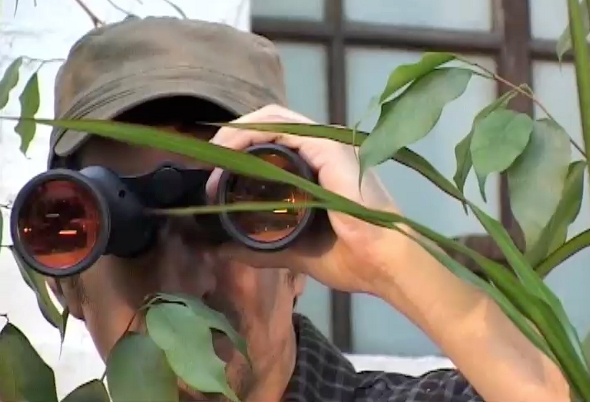 Formen der Beobachtung
Offene/verdeckte Beobachtung
Wissen der Beobachteten über ihre Beobachtung
Teilnehmende/nicht-teilnehmende Beobachtung
nicht-teilnehmend: Beobachter = stummer Protokollant
Teilnehmend: Kommunikation und Teilnahme an Interaktionen & Handlungen
Strukturierte/unstrukturierte Beobachtung
Strukturiert: Beobachtungsschema (=systematisches Inventar der Beobachtungsinhalte) liegt vor
Unstrukturiert: spontanes Interesse bestimmt das zu Beobachtende
Formen der Beobachtung
Feldbeobachtung/Beobachtung im Labor
Selbst- vs. Fremdbeobachtung
Einmal- vs. Dauerbeobachtung

→ Ein klassischer Zugang in der      (Human-)Geographie:

Einmalige, strukturierte, nicht-teilnehmende, offene oder verdeckte Feldbeobachtungen
Kartierungen
Zählungen
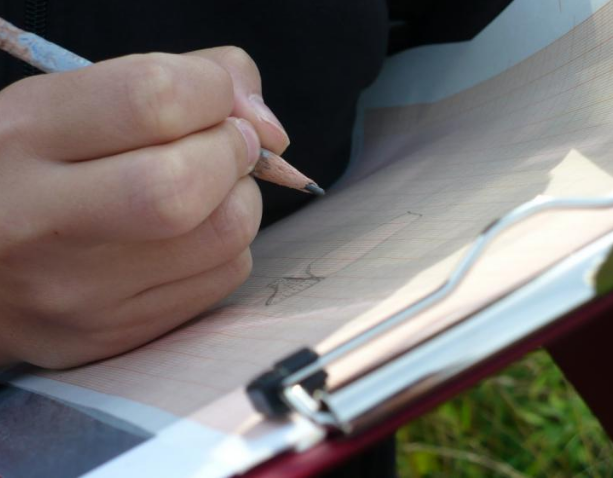 Ablauf einer strukturierten Beobachtung
(Überarbeitung von Meier-Kruker & Rauh 2005:86)
(Überarbeitung von Meier-Kruker & Rauh 2005:86)
Der Ablauf im Detail I
Fragestellung & Hypothese
Auswahl Beobachtungseinheiten & -merkmale:
Was soll beobachtet werden? (z.B. Personen, Einbauten etc.)
Worauf soll dabei geachtet werden? (z.B. Alter, Zustand etc.)
→ „Merkmale von Interesse“→ Kategorisierung notwendig
Operationalisierung – Auswahl der Indikatoren:
Wie genau sind die Merkmale von Interesse zu erheben?
Lagegenauigkeit
Inhaltliche Auflösung:Welche Kategorien, wie sind diese definiert, was umfassen diese?
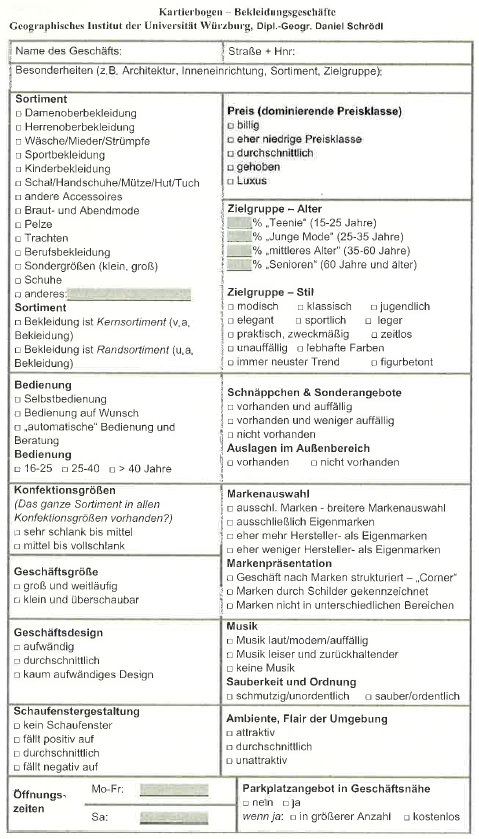 Der Ablauf im Detail II
Die Kategorien:
Eindimensionalität der Messung
Ausschließlichkeit der Kategorien
Vollständigkeit der Kategorien
Konkretisierung der Kategorien
Kategorien müssen beobachtbaren Sachverhalten zugeordnet werden können
Begrenzung der Anzahl der Kategorien
(Meier-Kruker & Rauh 2005:88)
Der Ablauf im Detail III
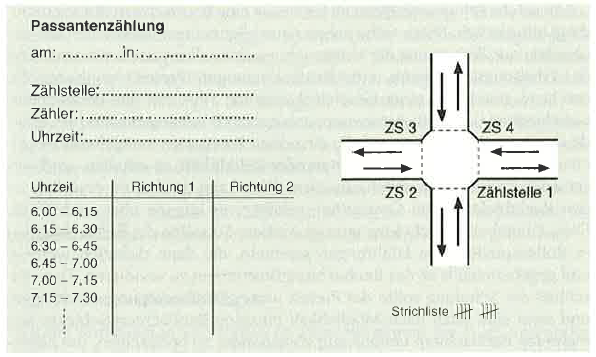 Strukturiertes Untersuchungsinstrument bei Zählungen

Stichprobe und Auswahl Untersuchungssituation:
Wann, wo, wie viel beobachten?
Welche Wochentage, Uhrzeiten, Intervalle?
Montage & Freitage
Wiederholung & Mittelung
Orte der Beobachtung
Umgang mit „Ausreißern“: Passanten die auf- und ablaufen, Kinder etc.
(Meier-Kruker & Rauh 2005:89)
Der Ablauf im Detail IV
Pretest & Beobachterschulung:
Beobachter müssen Einschätzen & Bewerten → mehrere Beobachter = unterschiedliche Zuordnungen      (z.B. Schnell, Hill und Esser 1999:368):
Neigung zu milde/großzügig zu beurteilen
Zentrale Tendenz: Verschobene Wahrnehmung durch Extreme
Beurteilung durch „ersten Eindruck“ beeinflusst
Kognitive Verzerrung („Halo-Effekt“): Fälschlicherweise als zusammenhängend angenommene Eigenschaften
Unterschiedliche Reaktivität mit Beobachteten
Intercoder-Reliabilität als Ziel → Beobachterschulung
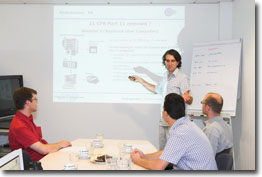 Der Ablauf im Detail V
Pretest & Beobachterschulung:
Ziel der Beobachtung erklären
Pretest:
Gemeinsam Beispiele mit Beobachtern durchgehen→ Eichen der Zuordnung zu Kategorien
Realobjekte, Bilder (Streetview etc.), Filme etc.
Probleme erheben und diskutieren
Erst nach Pretest mit Haupterhebung beginnen → Kosten
Durchführung Haupterhebung
Datenübertragung, -aufbereitung & -auswertung
Zählstatistik bzw. thematische Karten
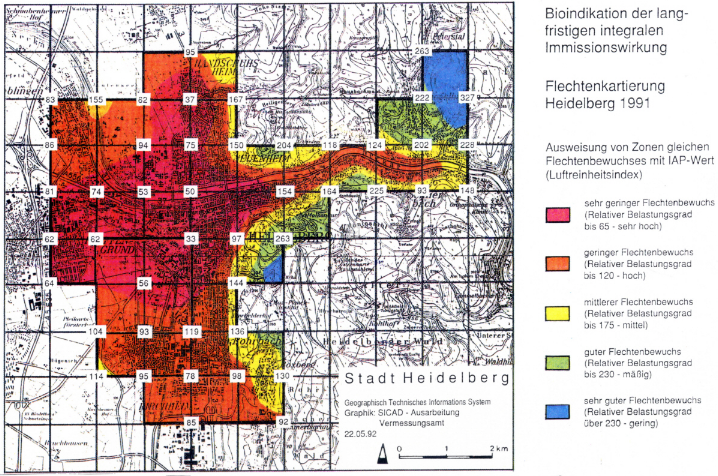 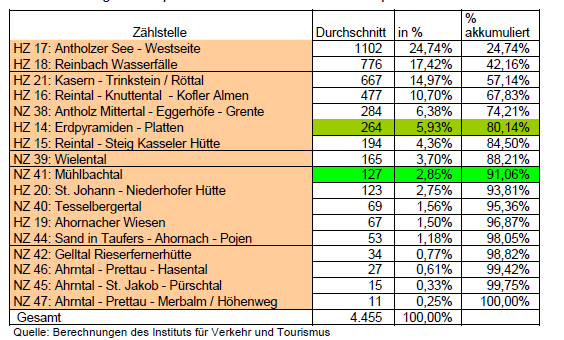 http://www.umweltwirkungen.de/images/heidelberg-1991.jpghttp://www.hohetauern.net/dmdocuments/2008_Dateien/Forschung/Projekte/endbericht_lehar.pdf
@Zählung & Kartierung: Old- & New-School
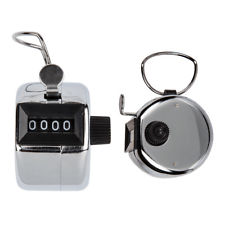 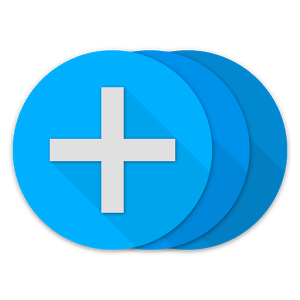 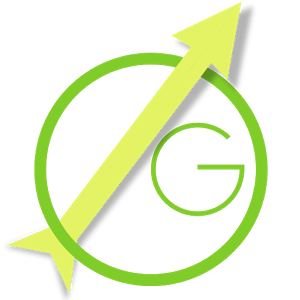 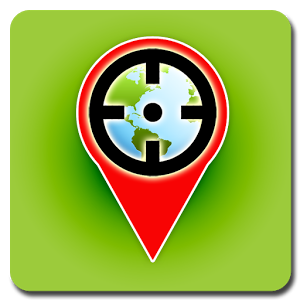 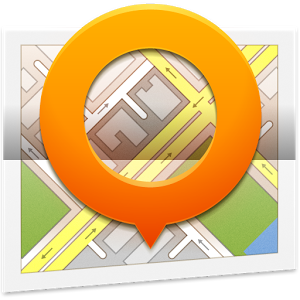 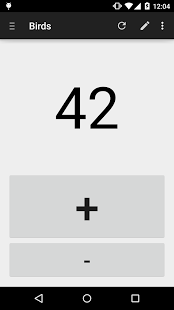 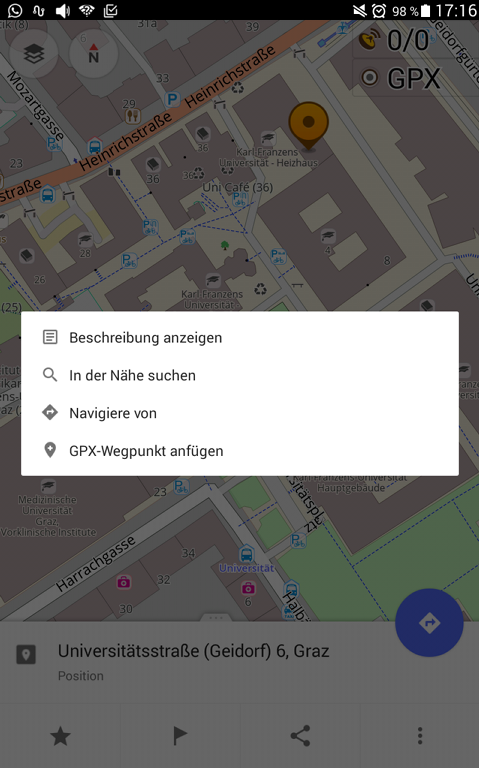 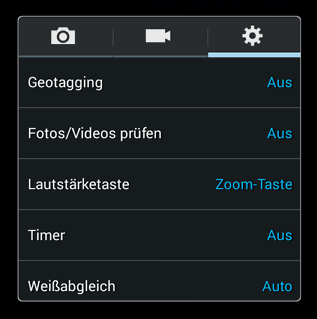 [Speaker Notes: → Nachteile: Strom, Zerstörung/Diebstahl/Verlust der Geräte
# „Sichern“ analoger Materialien mittel Photos
# Sichern digitaler Daten]
Ausblick
Primärdatengewinnungmittels non-reaktiver Verfahren
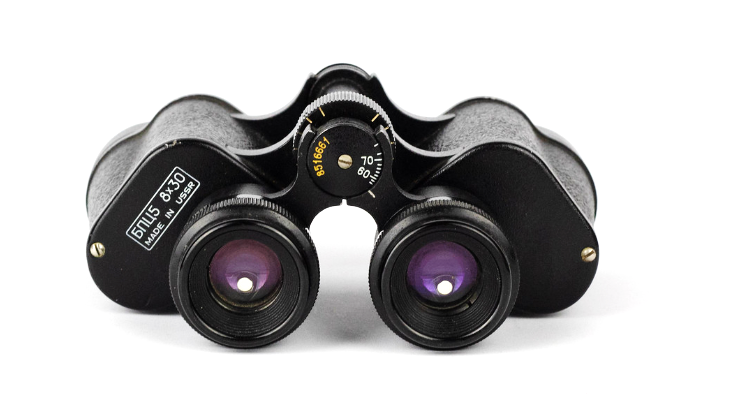 (Marco Verch, Flickr, CC BY 2.0)